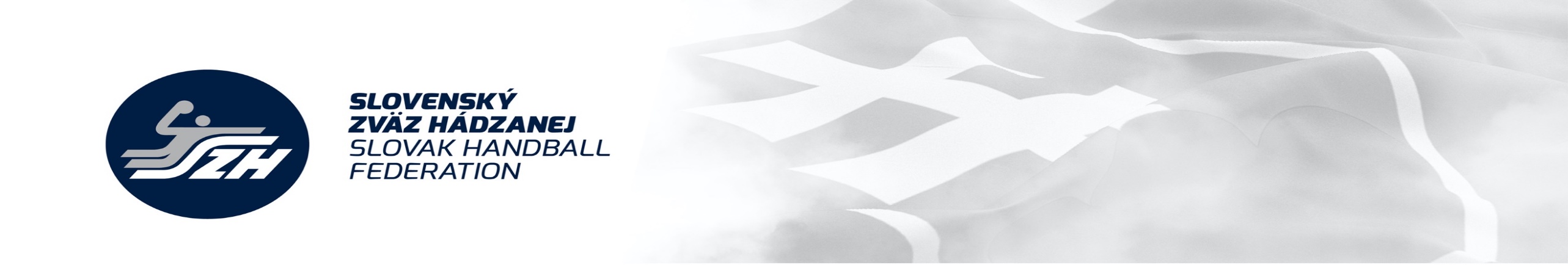 Herné systémy mládeže
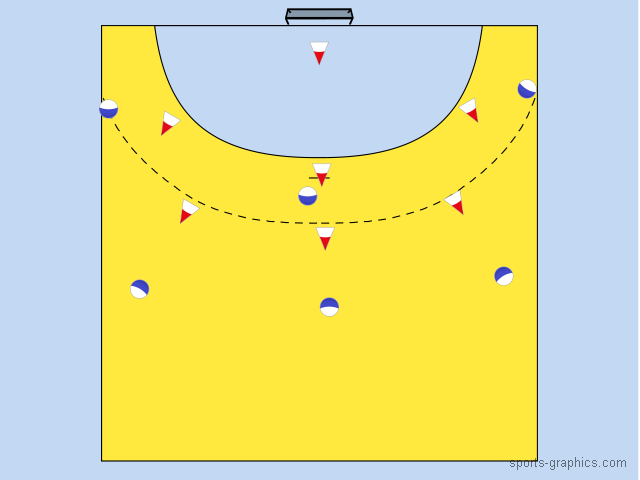 OS 5 - 1
OS 0 - 6
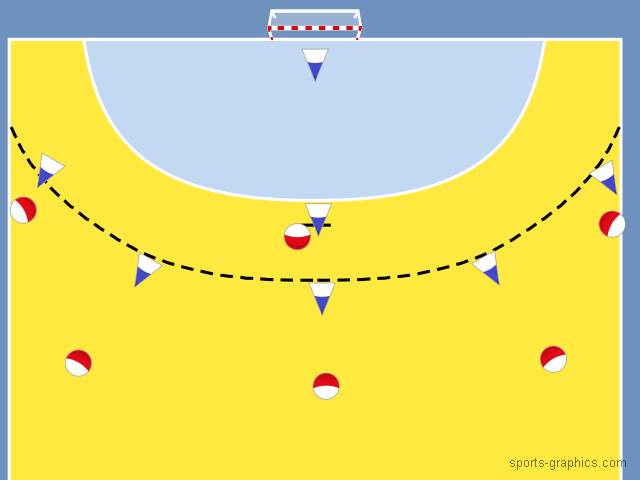 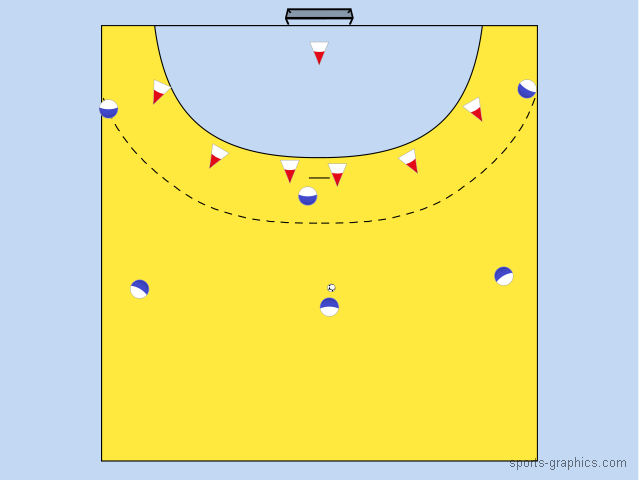 OS 3 - 3
Mgr. Jan Beňadik
05.09.2023
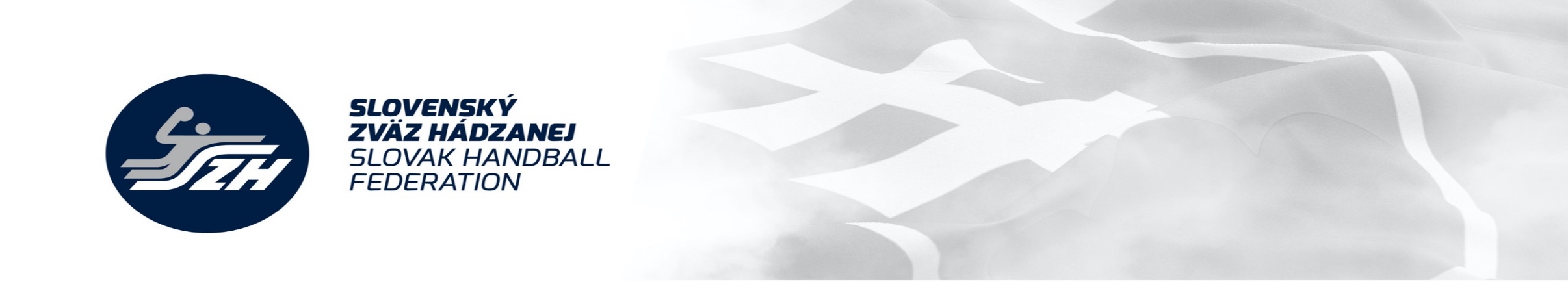 Aktuálny stav
Analýza aktuálneho stavu - leto 2022
Mládežníckych reprezentácií 
Mládežníckych súťaží
 Slovenská cesta od ?
Workshop v jednotlivých regiónoch – jeseň 2022
Seminár rozhodcov Nitra – 6/2023
Plán „Konferencie mládeže“ – sezóna 2023-24

Potreba férovej komunikácie v celom hnutí!
Potreba vzájomného rešpektu!
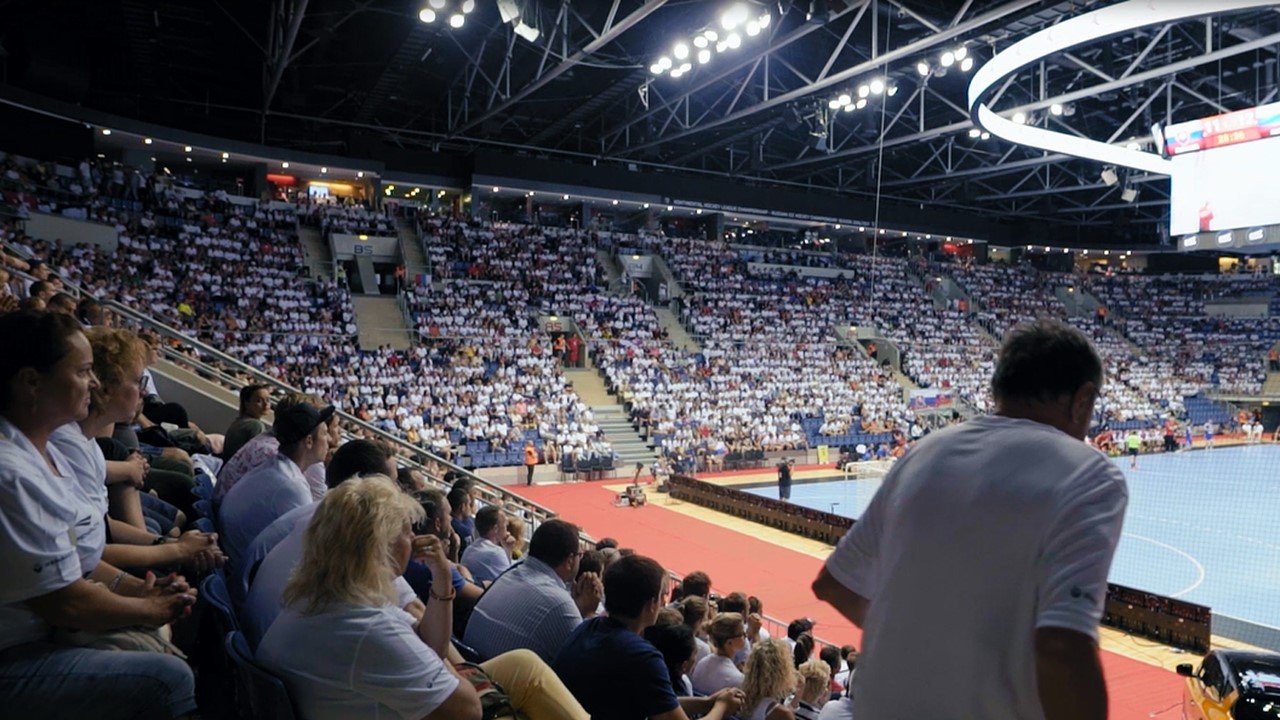 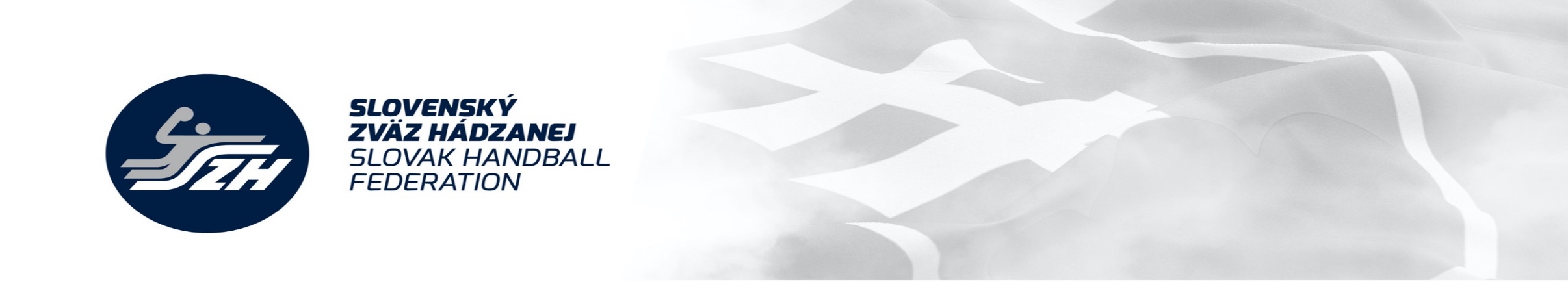 Aplikácia filozofie JHS
Herné systémy
Rozhodca
Hráč
Tréner
PRAVIDLÁ !!!
PRAVIDLÁ !!!
PRAVIDLÁ !!!
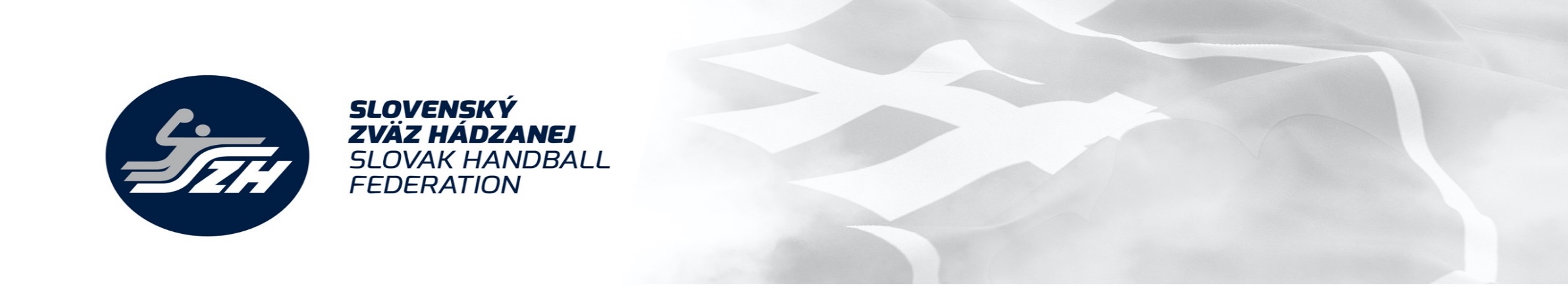 Efektívna komunikácia 
rozhodca – tréner - hráč
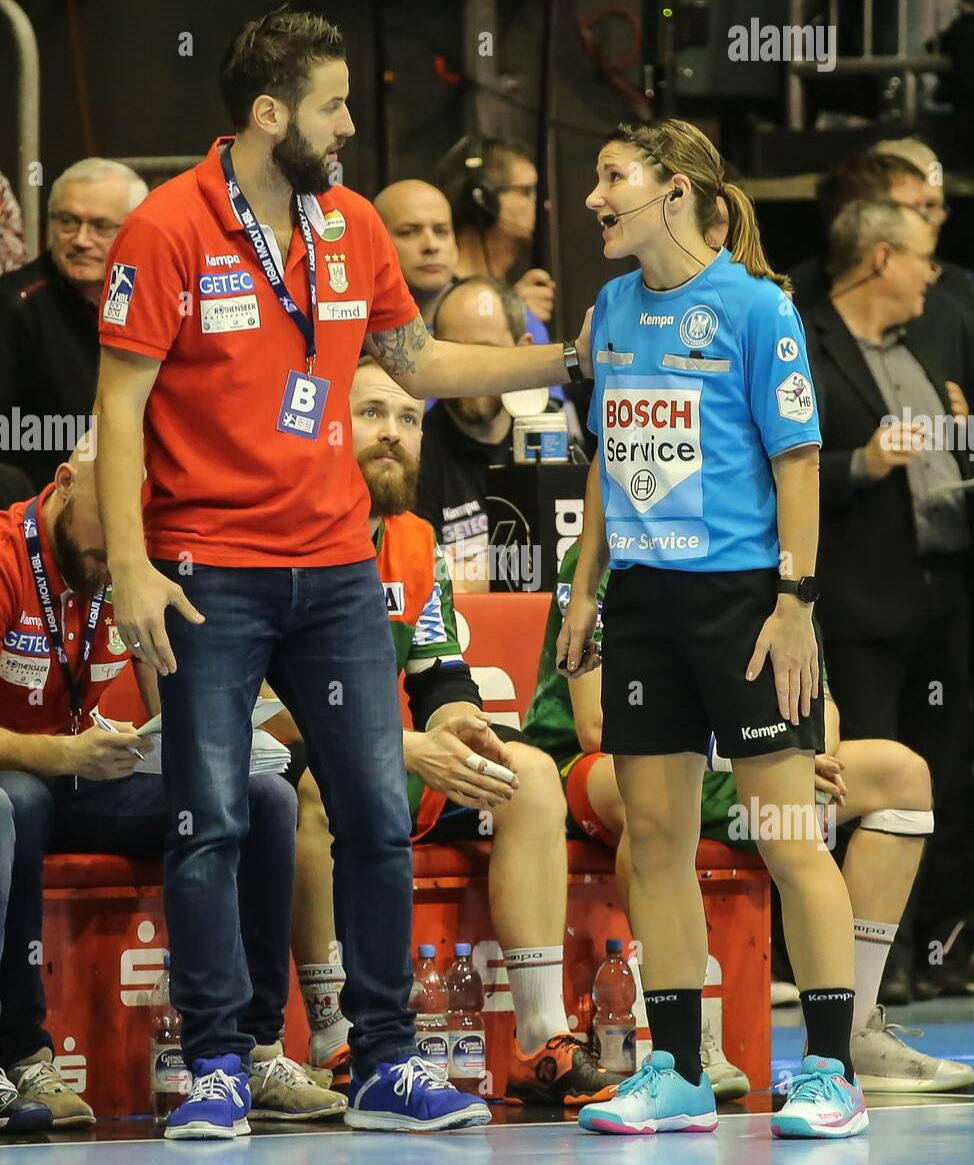 Rozhodcovia významnou mierou podporujú efektívnu komunikáciu, ktorá prispieva k lepšej atmosfére v zápase a tým ku zvýšeniu kvality hry.
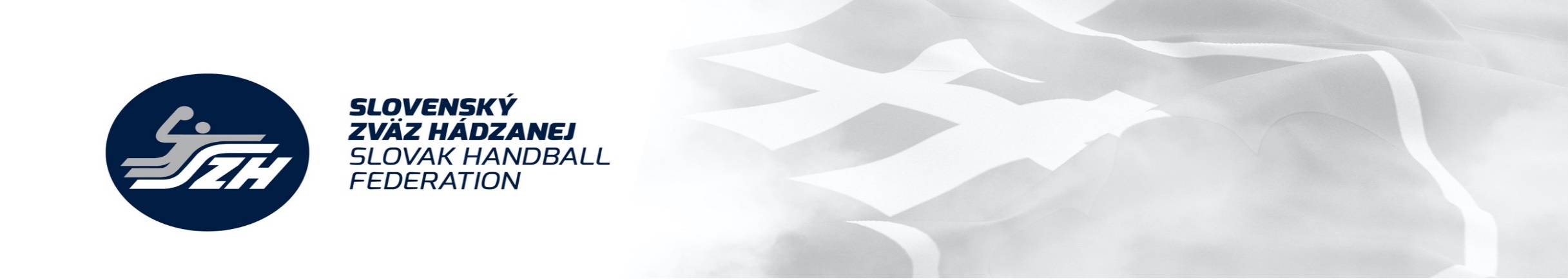 Jednotná štruktúra herných systémov
Našim cieľom je uplatniť metodicky štruktúrovaný tréning našich mladých hráčov a hráčok podľa už v roku 2017 spracovanej rámcovej tréningovej koncepcie.

Odborné komisie SZH sú názoru, že pre zvýšenie kvality hráčov a hráčok a uplatnenia tejto koncepcie v praxi je potrebné zosúladiť požiadavky na uplatnenie herných systémov v súťažných zápasoch jednotlivých kategórií.
 
Z tohto dôvodu je potrebné štandardizovať a objasniť pravidlá pre všetky vekové kategórie formou definovania zaväzných smerníc, uvedených v tomto materiáli.
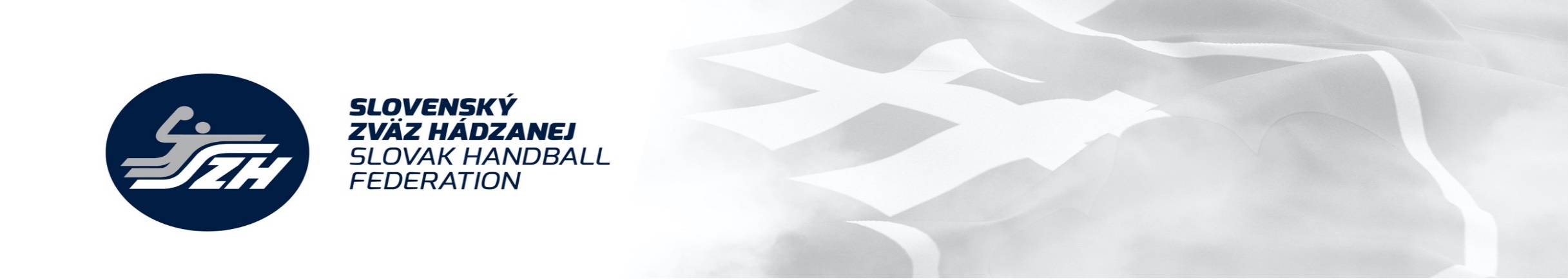 Jednotná štruktúra herných systémov
Počet
hráčov
Hrací
čas
Výsledok
sa
Vedenie
lopty
Obrana
Osobná
Obrana *
Obranné
Systémy **
Striedanie
Špecialistu ***
Hra bez
brankára
U8 Soft
3 + 1
2 x 8´
Nepočíta
S driblingom
Bez kontaktu
Celá
plocha
Osobná
U10 Mini
4 + 1
1 x 15´
Nepočíta
1x dribling
S kontaktom
Celá plocha
Osobná
U12 Mlž
6 + 1
2 x 20´
Počíta
Podľa pravidiel
Podľa pravidiel
Zákaz  1 a viac hr. 
5:1        
Zákaz 
Zákaz
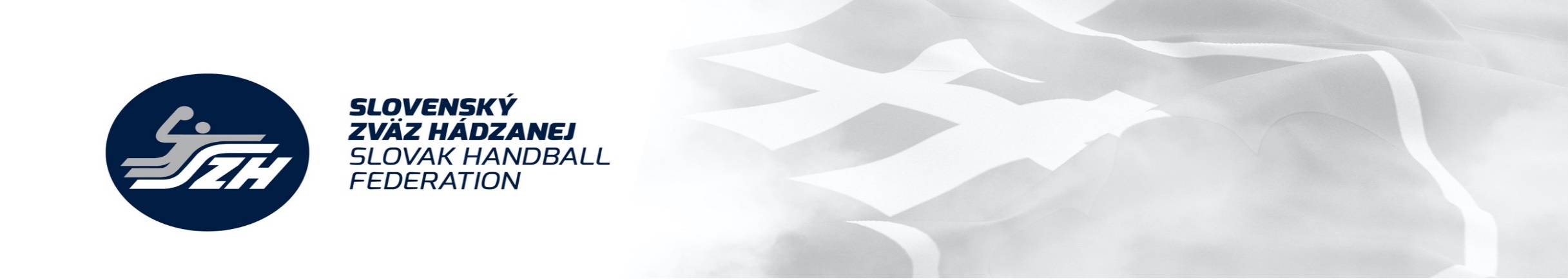 Jednotná štruktúra herných systémov
(upresnenie)
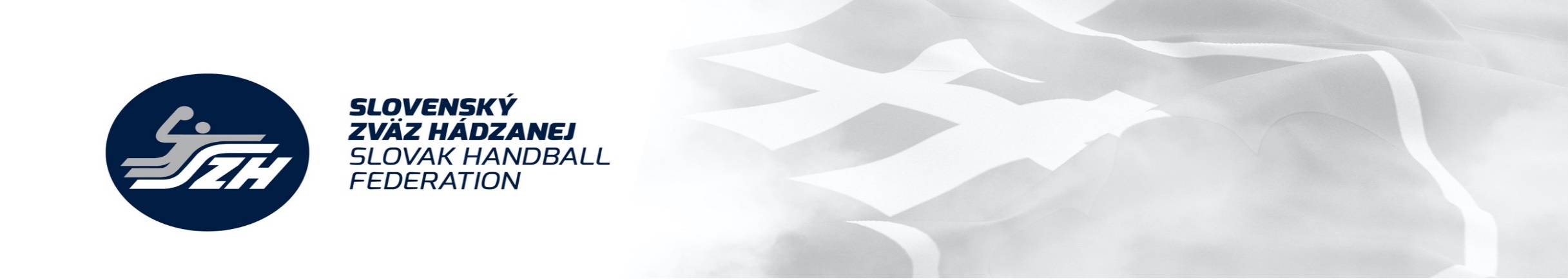 Jednotná štruktúra herných systémov
OS 5-1 – prvý priestorový obranný systém - základné postavenie
To znamená, že obranca nie je zodpovedný iba za konkrétneho hráča, ale aj za priestor v ktorom sa nachádza
V zásade musí byť obrana jednotlivých hráčov ofenzívna pred čiarou 9m hodu
V priestore za čiarou 9m hodu sa môže nachádzať iba obranca brániaci pivotmana súpera
Ostatní obrancovia môžu vbiehať do 9m územia iba v prípade, ak sprevádzajú útočníka, za ktorého zopovedajú
Dôraz je kladený aj na základy kooperácie v obrane pri preberaní a odovzdávaní útočníkov
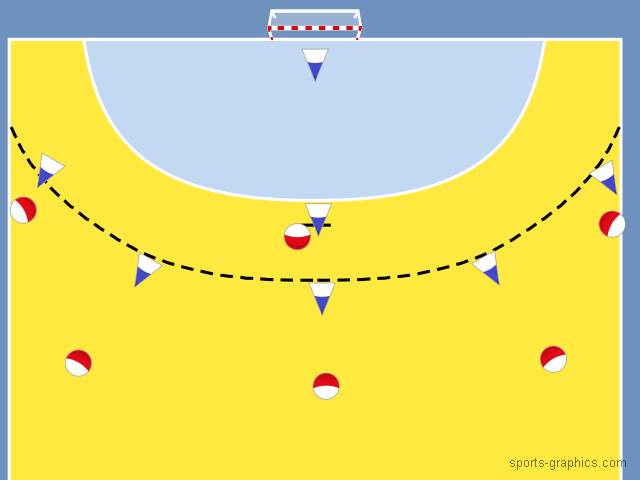 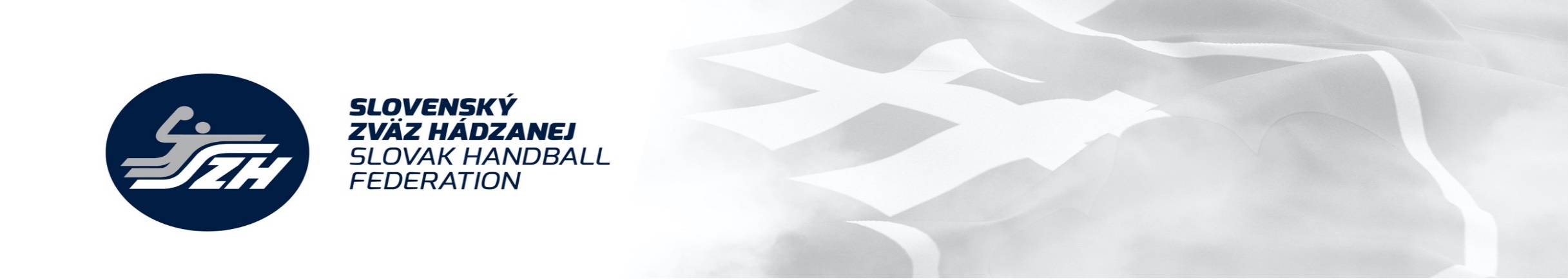 Jednotná štruktúra herných systémov
OS 5-1 – ZSS – zmena OS na 4-2
OS 5-1 – ZK – zmena OS na 4-2
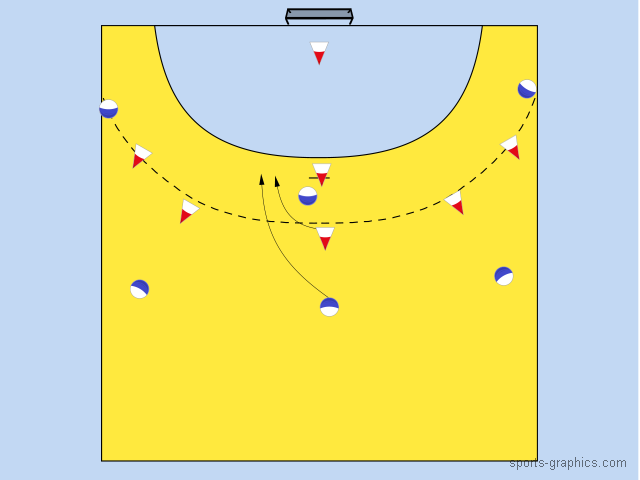 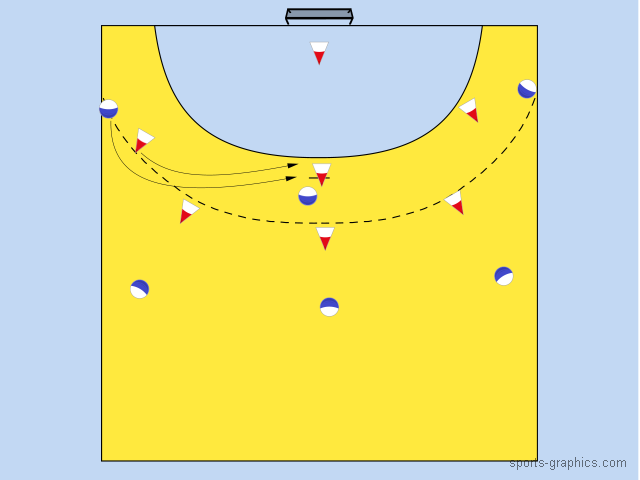 Osobná obrana 1 alebo viacerých hráčov je zakázaná !!!
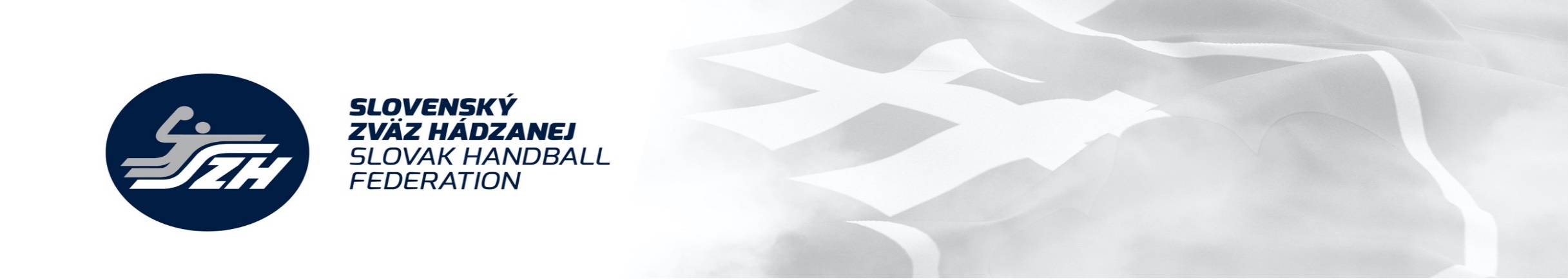 Jednotná štruktúra herných systémov
OS 3-3 – základné postavenie
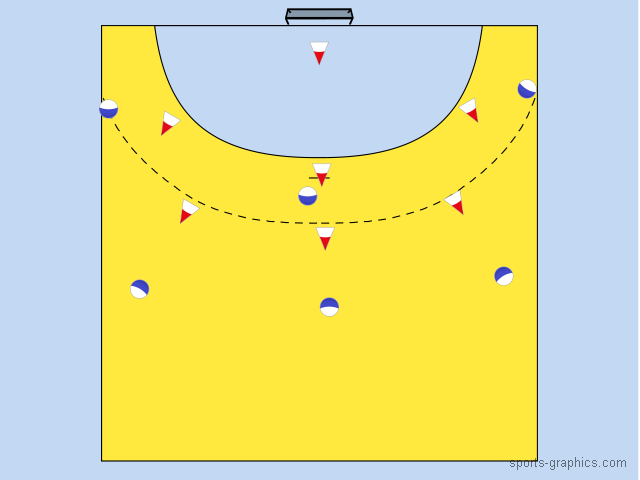 3 hráči v priestore spojok bránia pred čiarou 9m hodu

2 hráči v krídelných priestoroch a 1 hráč bániaci pivotmana sa nachádzajú v 9m území

Zmena v rozostavení je možná iba v prípade zábehu hráčov z priestoru spojky na obranný sytém 2:4 

Po prerušení hry sa znovu upraví rozostavenie hráčov do požadovanej formácie
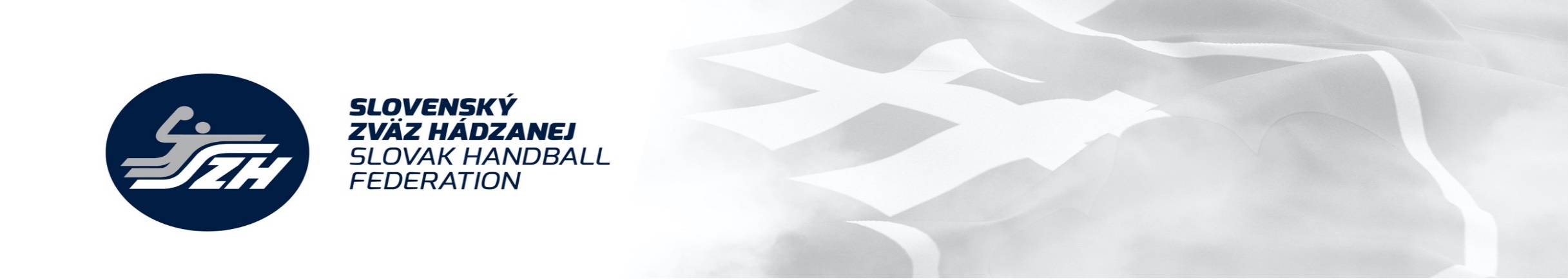 Jednotná štruktúra herných systémov
(osobná - kombinovaná obrana)
OS - osobná obrana na 1 alebo viacerých hráčov je zakázaná !!!
Zákaz
 Osobná obrana 1 hráča (1+5)     Osobná obrana 2 hráčov (2+4)
Vysvetlenie osobnej obrany
Hráč v obrannej fáze hry osobne bráni vopred určeného útočníka. Venuje svoju pozornosť určenému útočníkovi, pričom zodpovedá za jeho činnosť.  

Pri kombinovanej obrane 1+5 je jeho postavenie mimo priestorového obranného systému. Jeho pozornosť je upriamená na bránenie jedného hráča a nezapája sa do obranného systému.
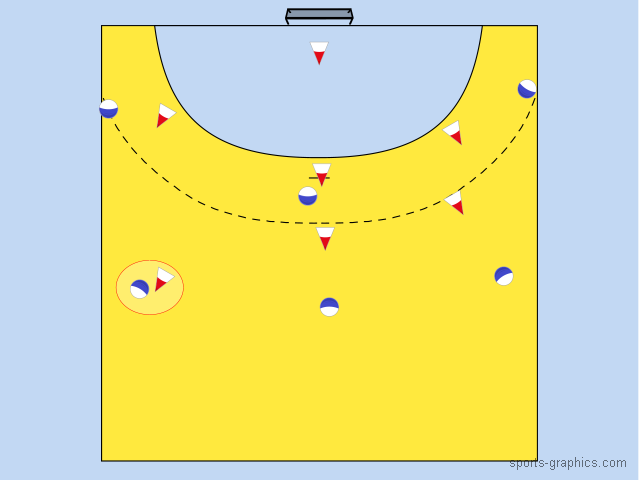 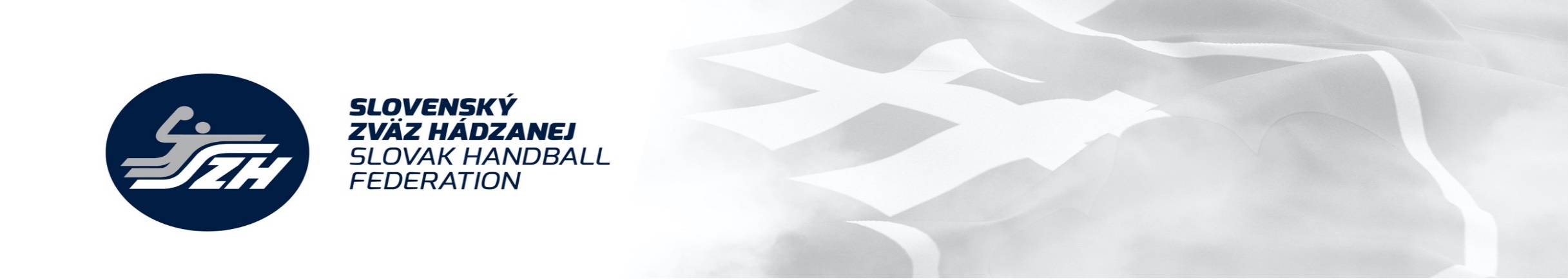 Jednotná štruktúra herných systémov
Celoplošná osobná obrana je povolená !!!
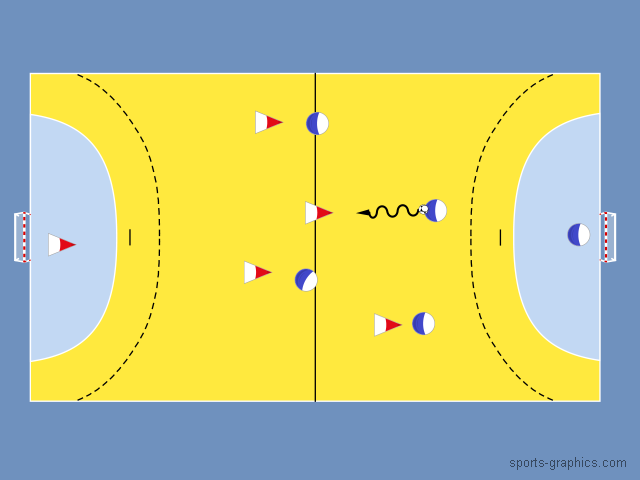 Povolená
Celoplošná Osobná obrana (6-6)

Vysvetlenie 
Je možné uplatniť celoplošnú osobnú obranu v kategórii U 12 a U 14 v posledných 5 minútach
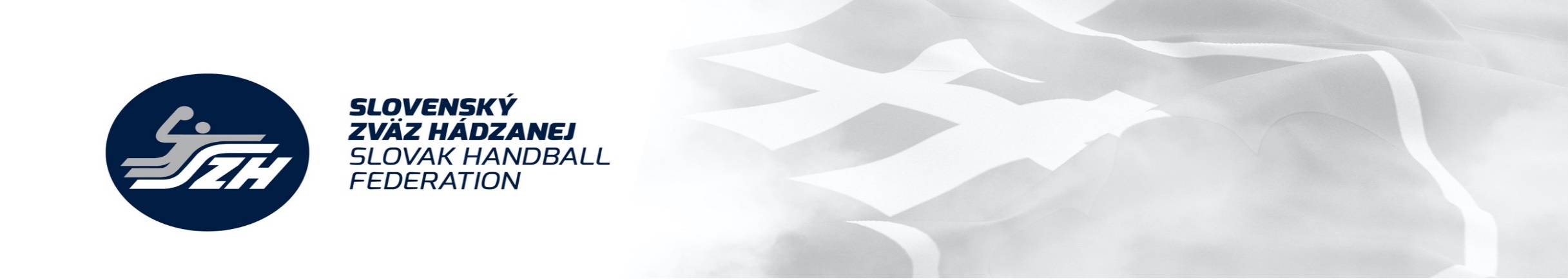 Jednotná štruktúra herných systémov
OS 0-6 – základné postavenie
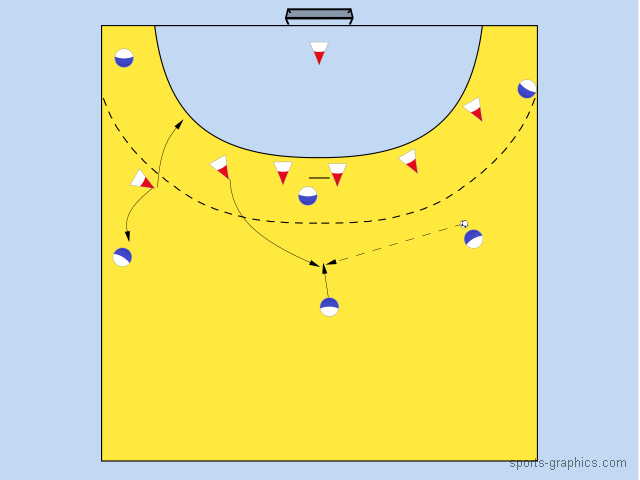 Obranný systém 0:6 s ofenzívno-anticipatívnymi elementami

Ofenzívne napádanie SS v momente spracovani prihrávky PS na SS, zároveň ofenzívno-anticipatívne bránenie PK proti ĽS a ĽK
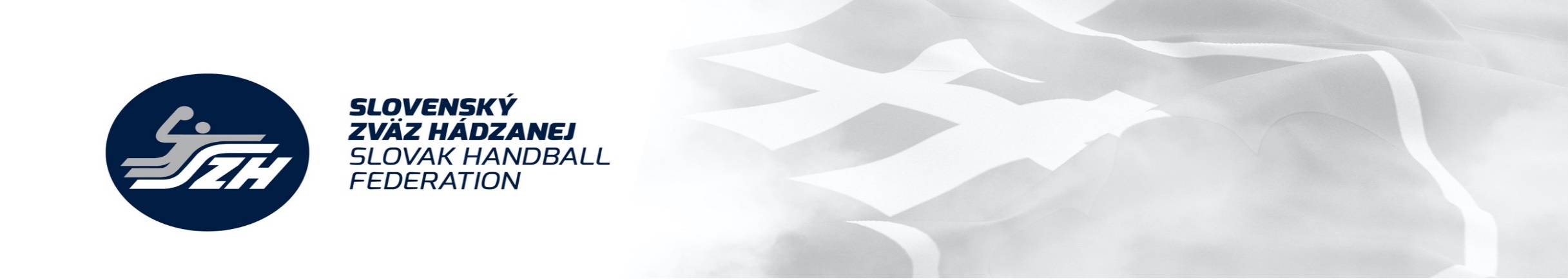 Jednotná štruktúra herných systémov
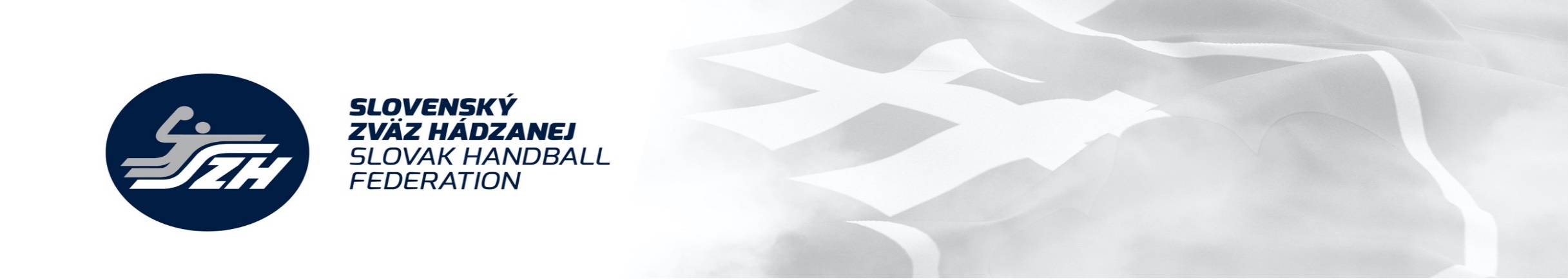 Jednotná štruktúra herných systémov
Za uplatnenie tohto nariadenia 
zodpovedajú tréneri družstiev !!!
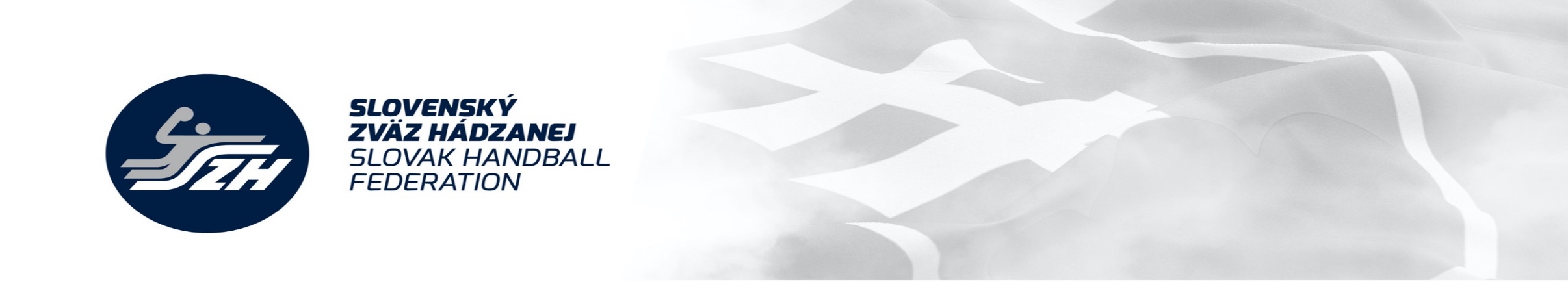 Jednotná štruktúra herných systémov
Pred zápasom v prítomnosti trénerov oboch družstiev upozornia rozhodcovia na túto skutočnosť.

V prípade porušenia týchto pravidiel  v priebehu rozhodcovia upozornia trénera previnivšieho dužstva a žiadajú nápravu.

V  prípade opakovaného porušenia rohodcovia uvedú v prítomnosti oboch zodpovedných vedúcich v zápise o zápase poznámku.
REŠPEKT PRIATELIA
ĎAKUJEM ZA POZORNOSŤ